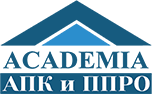 Интеграция и взаимодействие социальных институтов в реализации «Стратегии развития воспитания в РФ на период 2025»
Потемкина Т.В., д.п.н.. 
зав.кафедрой педагогики и психологии
 ФГАОУ ДПО АПКиППРО
Нормативно-правовая база
Конвенция о правах ребенка (1989)

Национальная стратегия действий в интересах детей на 2012 - 2017 годы (2012)

Федеральный закон «Об образовании в РФ» (2012)

Стратегия развития воспитания в Российской Федерации на период до 2025 года (2015)
Обновление воспитательного процесса с учетом современных достижений науки и на основе отечественных традиций
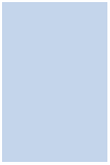 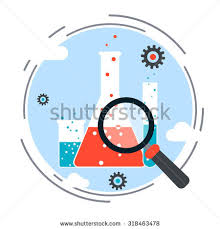 Интеграция и взаимодействие социальных институтов
СОЦИАЛЬНЫЙ ИНСТИТУТ
относительно устойчивая форма организации социальной жизни, обеспечивающая устойчивость связей и отношений в рамках общества 
(Новейший философский словарь)
Социальный институт «Образование»
Неформальное образование
Формальное образование
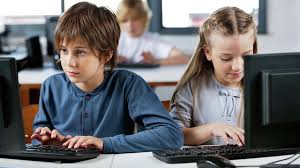 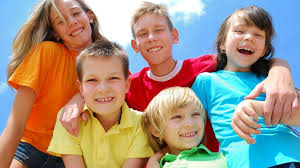 Спасибо за внимание